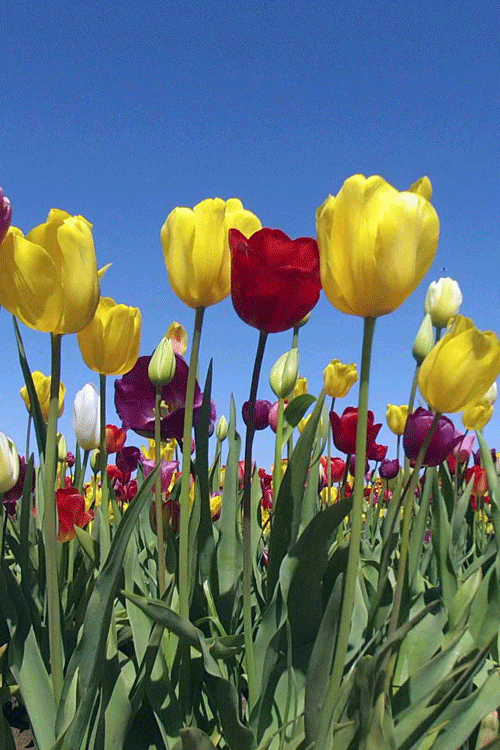 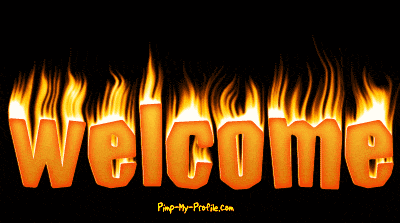 Presented by,
Tangira Khanom 
           Senior Teacher ( Com.& ICT )
Shahi Mohalla Mohammadia Alim Madrasah
                           Email:- tangiralovely@gmail.com
                        Mobile  no-  01727974756/
                            01622236456
Lession Plan 
Subject :- English 2nd Paper
Tense
Class :- VII
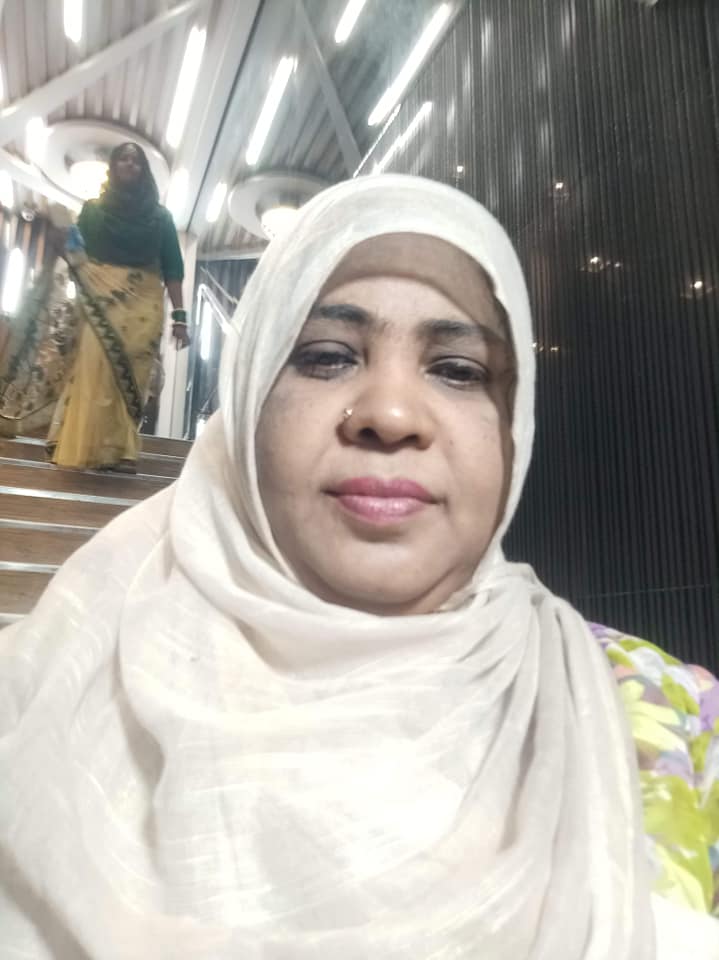 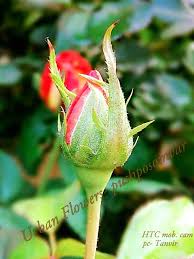 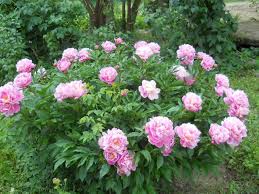 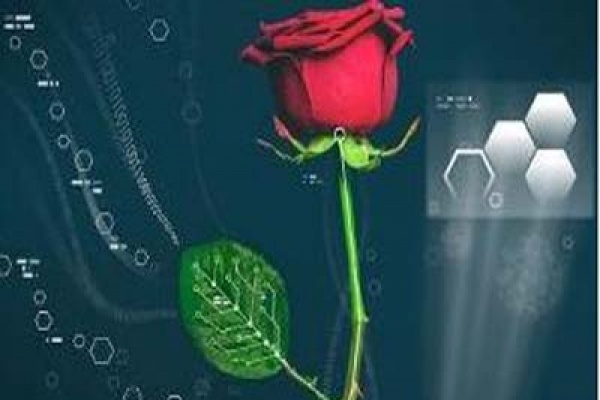 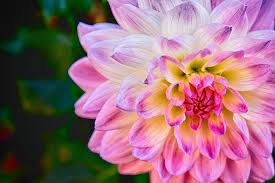 Out come
Able to learn 
Definiton of tense 
Kinds of tense  ,structure and example
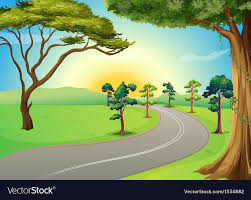 Long time
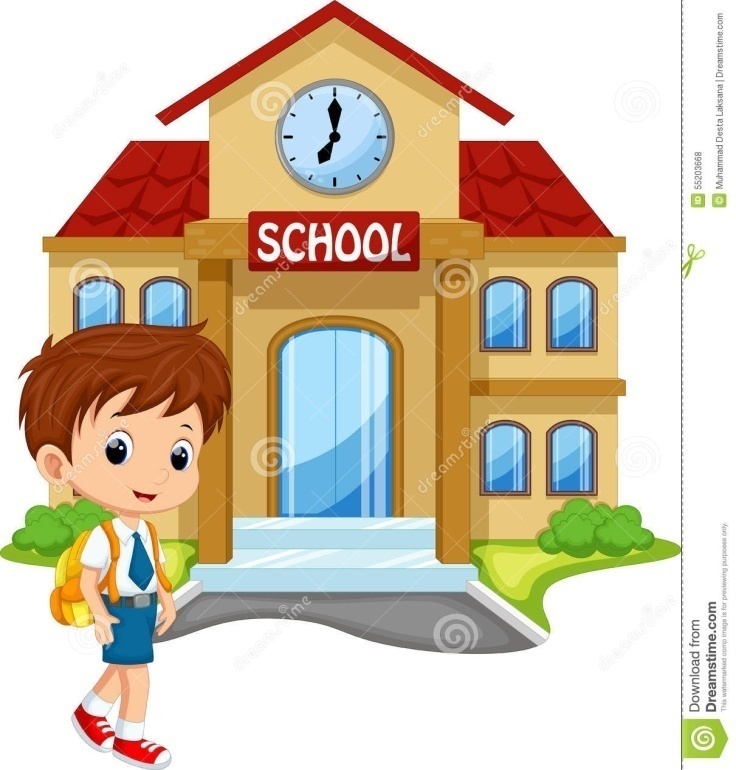 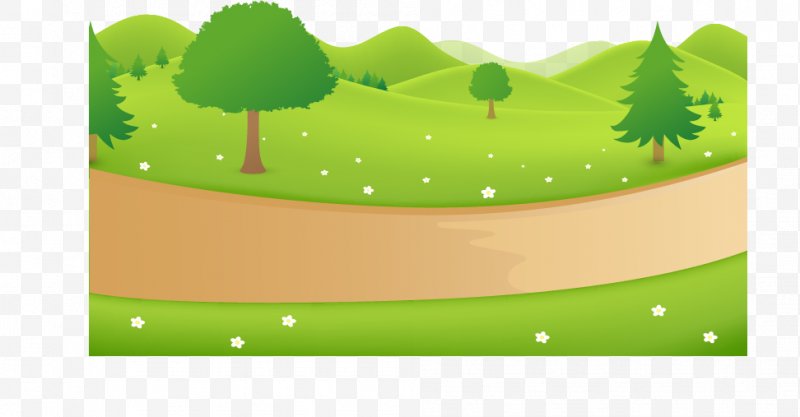 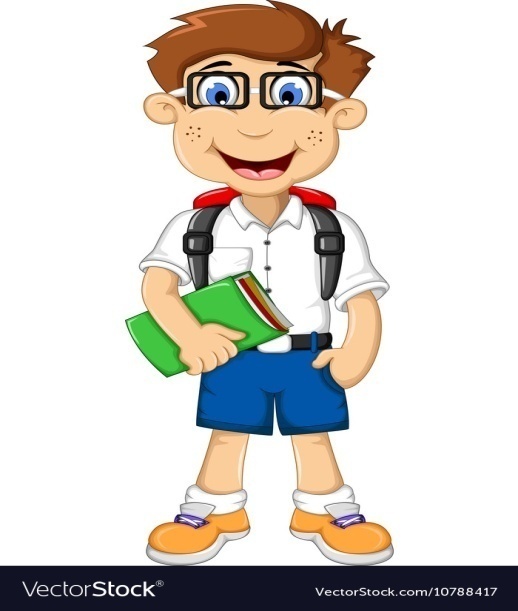 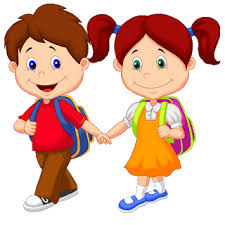 simple
end
continu
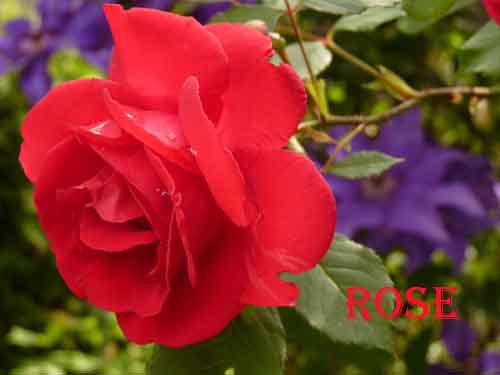 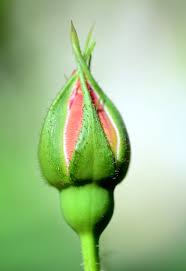 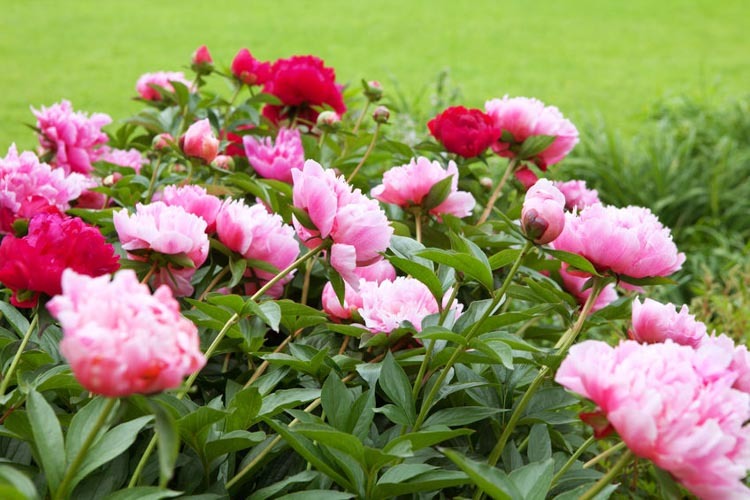 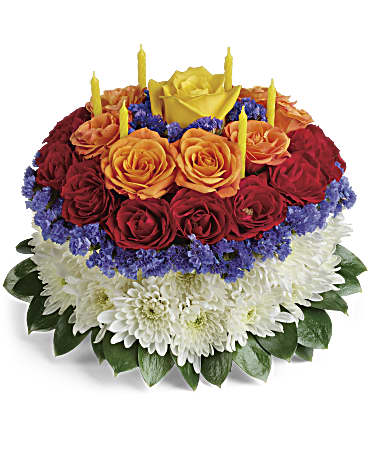 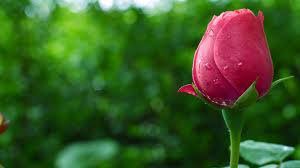 The Present Tenses              Simple PresentPresent PerfectPresent ContinuousPresent Perfect Continuous
The Past Tenses
Simple Past
Past Perfect
Past Continuous
Past Perfect Continuous
The Future Tenses
Simple Future
Future Perfect
Future Continuous
Future Perfect Continuous
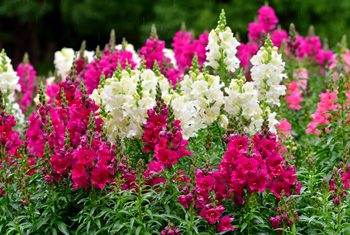 Tense
Verbs come in three tenses: present, past, and future.
The present tense is used to describe things that are happening right now, or things that are continuous earlier in the day)
 The past is used to describe things that have already happened (yesterday,last week, three years ago).
The future tense describes things that have yet to happen (later, tomorrow, next week, next year, three years from now).
Simple Present
Simple Past
Simple Future
I read nearly every day.
Last night, I read an entire novel.
I will read as much as I can this year.
Present Continuous
Past Continuous
Future Continuous
I  amreadShakespeare at the moment.ing
I was reading Edgar Allan Poe last night.
I will be reading Nathaniel Hawthorne soon.
Present Perfect
Past Perfect
Future Perfect
I have read so many books I can’t keep count.
I had read at least 100 books by the time I was twelve.
I will have read at least 500 books by the end of the year.
Present Perfect Continuous
Past Perfect Continuous
Future Perfect Continuous
I have been reading since I was four years old.
I had been reading for at least a year before my sister learned to read. 
I will have been reading for at least two hours before dinner tonight.
The Present Tenses
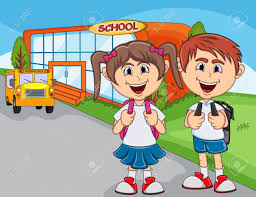 Present Indefinite Tense: (I  DO.)
Present indefinite tense denotes an action in the present time or habitual truth or eternal truth.
কোন কাজ বর্তমানে হয় বোঝালে বা অভ্যাসগত সত্য বোঝালে বা চিরসত্য বোঝালে Present Indefinite Tense হয়।
বাংলায় চিনার উপায়:বাংলায় ক্রিয়ার শেষে এ, অ, আ, ই, ও, এন, এস, আন, আয় ইত্যাদি থাকে।
Structure:Subject + Main Verb + Object.
Example: - আমি ভাত খাই – I eat rice.- আমি স্কুলে যাই – I go to school.- সে প্রতিদিন স্কুলে যায় – He goes to school every day. - তুমি বই পড় – You read a book.- সে প্রতিদিন রাত দশ টায় ঘুমাতে যায় – He goes to bed at ten pm every day.- সূর্য পূর্ব দিকে উদিত হয় – The sun rises in the East.- পানি শূন্য ডিগ্রি সেন্ট্রিগ্রেডে জমাট বাধে – Water freezes at 0° centegrade.
Note - Subject third person singular number (he, she, it, কোন ব্যক্তি, বস্তু, জায়গা বা প্রাণীর নাম) বোঝালে verb এর শেষে s বা es বসে।
Present Continious Tense:I am doing .
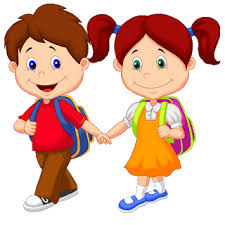 Present continious tense is used when an action is continiued or going to be continued in near future. 
বর্তমানে কোন কাজ চলছে বা নিকট ভবিষ্যতে চলবে এরূপ বোঝালে present continuous tense হয়। 
বাংলায় চিনার উপায়:বাংলায় ক্রিয়া বা verb এর শেষে তেছি, তেছ, তেছে, তেছেন, চ্ছ, চ্ছি, চ্ছে, চ্ছেন, ছি, ছেন, ইত্যাদি থাকে।
Structure:Subject + be verb (number ও person অনুযায়ী বসবে) + verb + ing + object. 
Example: - আমি ভাত খাইতেছি – I am eating rice.- আমি স্কুলে যাইতেছি – I am going to school.- সে স্কুলে যাইতেছে – He is going to school.- তুমি/ তোমরা বই পড়িতেছ – You are reading book.- আমি আজ রাতে ঢাকা যাব – I am going to Dhaka tonight. (Near future)- আপনি কি আজ বিকালে মীটিং এ আসছেন – Are you coming to the meeting this afternoon? (Near future)
Note - I এর পর am বসবে। He, She, it এবং অন্যসব third person singular number এর পর is বসবে। We, you, they এবং Plural subject এর শেষে are বসে।
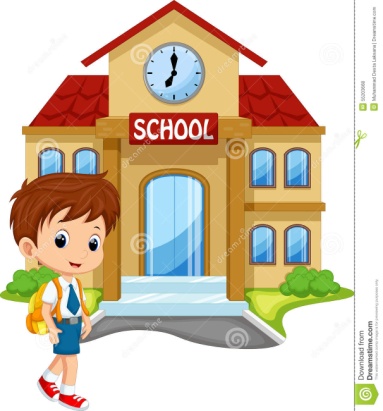 Present Perfect Tense:I have done .
Present perfect tense is used when the work has been done but its effect lasts. 
কোন কাজ শেষ হয়েছে অথচ তার ফল এখনও বর্তমান আছে (অপ্রকাশিত), এরূপ বোঝালে Present perfect tense হয়। 
বাংলায় চিনার উপায়:বাংলায় ক্রিয়ার শেষে য়াছ, য়াছে, য়াছি, য়াছে, য়াছেন, য়েছ, ইয়াছ, ইয়াছি, ইয়াছে, ইয়েছ, ইয়াছেন ইত্যাদি বসে। এছাড়া করিনি, করি নাই, খাইনি, খাই নাই, বোঝালে Present perfect tense হয়।
Structure:Subject + have/has + past participle + object. 
Example: - আমি ভাত খাইয়াছি – I have eaten rice.- আমি স্কুলে গিয়েছি – I have gone to school.- সে স্কুলে গিয়েছি – He has gone to school.- আমি ভাত খাইনি – I have not eaten rice.- তারা/তাহারা কাজটি করিয়াছে – They have done the work.

- সে ঘণ্টার পর ঘণ্টা পড়েছে – He/she has studied for hours. - তারা এইমাত্র ফুটবল খেলিয়াছে - They have just played football. - সে এইমাত্র ফুটবল খেলিয়াছে – He has just played football.
Note - Subject third person singular number (he, she, it কোন ব্যক্তি, বস্তু, জায়গা বা প্রাণীর নাম) বোঝালে has বসবে । I, we, you, they এবং অন্যসব plural subject এর শেষে have বসবে।
Present Perfect Continuous TenseI have been doing .
The present perfect continuous tense is used for an action which began at some time in the past and is still continuing. 
কোন কাজ পূর্বে আরম্ভ হয়ে এখনও চলছে এরূপ বোঝালে Present perfect continuous tense হয়।
বাংলায় চিনার উপায়:বাংলায় ক্রিয়ার শেষে তেছ, তেছি,তেছে, তেছেন, চ্ছ, চ্ছি, চ্ছে, চ্ছেন, ছ্, ছি্, ছে্, ছে্ন ইত্যাদি উল্লেখ থাকে এবং তার সাথে সময়ের উল্লেখ থাকে। 

Structure:Subject + has been/have been + main verb + ing + since/from/for + object. 
Example: - আমি দুই দিন ধরে কাজটি করিতেছি – I have been doing this work for two days.- সে দুই ঘণ্টা যাবৎ পড়িতেছে – He has been reading for two hours. (নির্দিষ্ট সময়)- সে সকাল থেকে পড়িতেছে– He has been reading since mourning.- সে তিন বছর যাবৎ এই স্কুলে পড়িতেছে – He/She has been reading in this school for three years.- ছেলেবেলা হতে সে এখানে বাস করিতেছে – He has been living here from his boyhood.- ফাহিম গত সোমবার হইতে জ্বরে ভুগিতেছে – Fahim has been suffering from fever since sunday last.
Note - Subject third person singular number (he, she, it কোন ব্যক্তি, বস্তু, জায়গা বা প্রাণীর নাম) বোঝালে has been বসবে । I, we, you, they এবং অন্যসব plural subject এর শেষে have been বসবে। 

Note - এক্ষেত্রে since ব্যাবহার হবে শুধুমাত্র point of time (past tense) এর ক্ষেত্রে।দিন কিংবা বার এর ক্ষেত্রে since or from হয়।সব tense এর ক্ষেত্রে from ব্যাবহার করা যায়।
Past Indefinite Tense:I did.
Past Indefinite Tense is used to denote an action completed in the past or a past habit and result is not present anymore . 
অতীত কালের কোন কাজ বোঝাতে বা অতীতের কোন অভ্যাস বোঝাতে, যার ফল এখন আর বিদ্যমান নেই তাকে Past Indefinite Tense বলে।
বাংলায় চিনার উপায়:বাংলায় ক্রিয়ার শেষে ল, লাম, ত, তাম, তে, তেন এদের যে কোন একটি যোগ থাকে। যেমন ( করেছিল, করিয়াছিল, করেছিলাম, করিয়াছিলাম, করেছিলে, করিয়া ছিলে, করেছিলেন, করিয়াছিলেন, পড়িল, পড়িলাম, পড়িলেন, পড়িত, পরিতেন, ইত্যাদি)
Structure:Subject + past form of main verb + object.
Example: - আমি ভাত খাইয়াছিলাম/খেয়েছিলাম – I ate rice.- আমি স্কুলে গেছিলাম/গিয়েছিলাম – I went to school.- সে স্কুলে গেছিলো/গিয়েছিল – He went to school.- তুমি/ তোমরা কাজটি করেছিলে/করিয়াছিলে- You did the work. - তার ছেলেবেলা লন্ডনেকেটেছিল – He spent his boyhood in London. - লুনা একটি গান গেয়েছিল – Luna sang a song. - সে ফুটবল খেলেছিল – He played football.
Note - Past indefinite tense যুক্ত কোন sentence এ যদি main verb না থাকে তাহলে সেখানে be verb ই main verb হিসেবে ব্যাবহার হবে।
Past Continuous Tense:I was doing .
Past continuous tense is used when the action was continued for some time in the past.
অতীতকালে কোন কাজ কিছুক্ষণ ধরে চলছিল এরূপ বোঝালে Past continuous tense হয়। 
বাংলায় চিনার উপায়:বাংলায় ক্রিয়ার শেষে তেছিল, তেছিলাম, তেছিলে, তেছিলেন, চ্ছিল, চ্ছিলে, চ্ছিলেন, ছিল, ছিলাম, ছিলে, ছিলেন, এদের যে কোন একটি যুক্ত থাকে।
Structure:Subject + was/were + main verb + ing + object. 
Example: - আমি ভাত খাইতেছিলাম/খাচ্ছিলাম – I was eating rice.- সে স্কুলে যাইতেছিল/যাচ্ছিল – He was going to school. - তারা ফুটবল খেলিতেছিল/খেলছিল – They were playing football.- গতকাল সন্ধায় সে ঢাকা যাইতেছিল – He was going to Dhaka last evening. - আমি একা একা গান গাইতেছিলাম – I was singing song alone.
Note - subject first person and third person singular number হলে was বসবে। we, you, they এবং অন্যান্য plural number এর শেষে were বসবে।
Past Perfect Tense :
I had done.
Past perfect tense is used in the former action between two completed actions of the past; simple past is used in the later action.
অতীত কালে দুটি কাজ সম্পন্ন হয়ে থাকলে তাদের মধ্যে যেটি আগে ঘটেছিল তা Past perfect tense হয় এবং যেটি পরে হয়েছিল তা simple past tense হয়। 
বাংলায় চিনার উপায়:বাংলায় ক্রিয়ার শেষে কোন নির্দিষ্ট অতীত ঘটনার পূর্বে, ছিল, ছিলাম, ছিলে, ছিলেন, ল, লাম, লে, লেন, তাম, তে, তেন এদের যে কোন একটি যুক্ত থাকে।
Structure:1st subject + had + verb এর past participle + 2nd subject + verb এর past form +2nd object. 
Example: - আমি ভাত খাওয়ার পূর্বে সে বাড়ি আসল – He had come home before I ate rice.- আমি স্কুলে যাওয়ার পূর্বে সে মারা গেল – He had died before I went to school.- ঘণ্টা পড়ার পূর্বে তারা স্টেশনে পৌঁছল – They had reached the station before the bell rang.- ডাক্তার আসিবার পূর্বে রোগীটি মারা গেল – The patient had died before the doctor came. 
 ডাক্তার আসিবার পরে রোগীটি মারা গেল – The doctor had come before the patient died.- বিছানায় শুতে যাবার পূর্বে আমি দরজাটা বন্ধ করিলাম – I had shut the door before I got into bed.
Past Perfect Continuous Tense:I had been doing .
-
 Past perfect continuous tense is used for an action that begun before a certain point in the past and continued up to that time.
অতীতকালে কোন কাজ কোন বিশেষ সময়ের পূর্বে আরম্ভ হয়ে সেই সময় পর্যন্ত চলছিল বোঝালে Past perfect continuous tense হয়। এখানে যদি দুটি ক্রিয়া উল্লেখ থাকে তাহলে যে কাজটি আগে চলছিল তা Past perfect continuous tense হয়। 
বাংলায় চিনার উপায়:বাংলায় ক্রিয়ার শেষে তেছিল, তেছিলে, তেছিলাম, তেছিলেন, চ্ছিল, চ্ছিলাম, চ্ছিলে, চ্ছিলেন, এদের যে কোন একটি উল্লেখ থাকলে এবং অতীতের একটি সময় উল্লেখ থাকে। এক্ষেত্রে তিনটি বিষয়ের প্রতি খেয়াল রাখতে হবে – ক) অতীতকালে দুটি কাজই হয়েছিল। খ) তাদের মধ্যে একটি পূর্বে এবং অপরটি পরে সংগঠিত হয়েছিল। গ) যেটি পূর্বে সংগঠিত হয়েছিল সেটি দীর্ঘ সময় ধরে চলিতেছিল। 
Structure:1st subject + had been + main verb + ing + 1st object + 2nd subject + verb এর past form + 2nd object. 
Example: - সে যখন আসিল তখন আমি ভাত খাইতেছিলাম – I had been eating rice when he came.- ঘণ্টা পড়ার পূর্বে আমরা খেলিতেছিলাম – We had been playing before the bell rang.- আমি যখন তার সাথে দেখা করতে গেলাম তখন সে বই পরিতেছিল – He had been reading book when I went to met with him/her.- তুমি যখন তোমার বন্ধুর বাড়িতে গিয়েছিলে তখন তোমার মা তোমার জন্য অপেক্ষা করিতেছিল – Your mother had been waiting for you when you went to your friend’s home.সে যখন খেলা দেখছিল তখন আমি ঘুমিতেছিলাম – I had been sleeping when he saw the game.
Future Tense (ভবিষ্যত কাল)Future Indefinite Tense:I shall do .
Future indefinite tense is used when an action will be done or will happen in future. 
ভবিষ্যতে কোন কাজ ঘটবে এরূপ বোঝালে Future indefinite tense হয়। 
বাংলায় চিনার উপায়:বাংলায় ক্রিয়ার শেষে বে, ব, বা, বি, বেন এদের যে কোন একটি উল্লেখ থাকে। 
Structure:Subject + shall/will + verb + object 
Example: - আমি কাজটি করিব- I will/shall do the work. - তারা কাজটি করিবে- They will/shall do the work.- আমি বিদ্যালয়ে যাব(যাবই)- I shall go to the school. - সে বিদ্যালয়ে যাবে(যাবেই)- He will go to the school.- তারা বাজারে যাইবে(যাবে) – They will go to the market.
Note - সাধারনত 1st person এর পর shall বসতে পারে। এছাড়া অন্য সব ক্ষেত্রে will বসে।
Future Continuous Tense:
I shall be doing .
Future continuous tense is used when an action is thought to be going on in the future.
ভবিষ্যৎ কালে কোন কাজ চলতে থাকবে এরূপ বোঝালে Future continuous tense হয়।
বাংলায় চিনার উপায়:বাংলায় ক্রিয়ার শেষে তে থাকিব, তে থাকিবে, তে থাকিবা, তে থাকিবেন এদের যে কোন একটি যুক্ত থাকে।
Structure:Subject + shall be/will be + main verb + ing + object. 
Example: - আমি বইটি পড়িতে থাকিব – I shall be reading the book.- আমি গান গাইতে থাকিব- I shall be singing the song.- তারা ফুটবল খেলিতে থাকিবে- They will be playing football.- সে কাজটি করিতে থাকিবে- He will be doing the work.- তুমি/ তোমরা স্কুলে যাইতে থাকিবে- they will be going to school. - তিনি অফিসে যাইতে থাকিবেন- He will be going to office.
Future Perfect Tense :
I shall have done .
Future perfect tense is used to indicate the completion of an action by a certain time in the future. 
ভবিষ্যৎ কালে কোন নির্দিষ্ট সময়ের মধ্যে কোন কাজ হয়ে যাবে বোঝালে বা দুটি কাজের মধ্যে একটি আগে হবে বোঝালে Future perfect tense হয়। 
ভবিষ্যৎ কালের দুটি কাজের মধ্যে যে কাজটি আগে হবে তা Future perfect tense হয় এবং পরেরটা simple present tense হয়। 
বাংলায় চিনার উপায়:বাংলায় ক্রিয়ার শেষে য়া থাকিব, য়া থাকিবা, য়া থাকিবে, য়া থাকিবেন, এদের যে কোন একটি যোগ থাকলে Future perfect tense হয়। 
Structure:1st subject + shall have/will have + verb এর past participle + 1st object + before + 2nd subject + main verb + 2nd object. 
Example: - বাবা আসার আগে আমি কাজটি করিয়া থাকিব - I shall have done the work before my father comes.- আমি বিকাল চারটার মধ্যে বইটি পড়িয়া থাকিব – I shall have finished reading the book by 4. P. m.- তুমি যাওয়ার পূর্বে আমি গান গাইয়া থাকিব- I shall have sang a song before you leave.- তারা আসার পূর্বে আমি পরা শেষ করিব – I shall have finished my lesson before they come.
Future Perfect Continuous Tens
I shall have doing .
Future perfect tense is used when an action will have been continuing by a certain future time.
ভবিষ্যৎ কালে কোন সময়ের মধ্যে কোন কাজ চলতে থাকবে এরূপ বোঝালে future perfect tense হয়। 
ভবিষ্যৎ কালে দুটি কাজের মধ্যে যে কাজটি আগে চলতে থাকবে তা future perfect tense হয় যে কাজটি পরে হবে তা simple present tense হয়। 
বাংলায় চিনার উপায়:বাংলায় ক্রিয়ার শেষে তে থাকিব, তে থাকিবে, তে থাকিবা, তে থাকিবেন এদের যে কোন একটি উল্লেখ থাকে। 
Structure:Subject – 1st subject + shall have been/will have been + main verb + ing + 1st object + 2nd subject + main verb + 2nd object. 
Example: - তুমি ফিরে না আসা পর্যন্ত আমরা তোমার জন্য অপেক্ষা করতে থাকব- we shall have been waiting for you until you come back.- বাবা আসার আগে আমি কাজটি করিতে থাকিব- I shall have been doing the work before my father comes.- তারা আসার আগে আমি খেলিতে থাকিব- I shall have been playing before they come.- সে ডিগ্রি পাওয়ার পূর্বে চার বছর ঢাকা বিশ্ববিদ্যালয়ে পড়তে থাকবে – he will have been studying at Dhaka university for four years before he gets degree.
Class work
Write sentence using word from the box.You subject may change in every sentence .On example is given for you.
A helicopter is flying ib the sky .
Play , sing ,watch ,write, read
----------------------
----------------------------------
------------------------------------
----------------------------------------
----------------------------------------
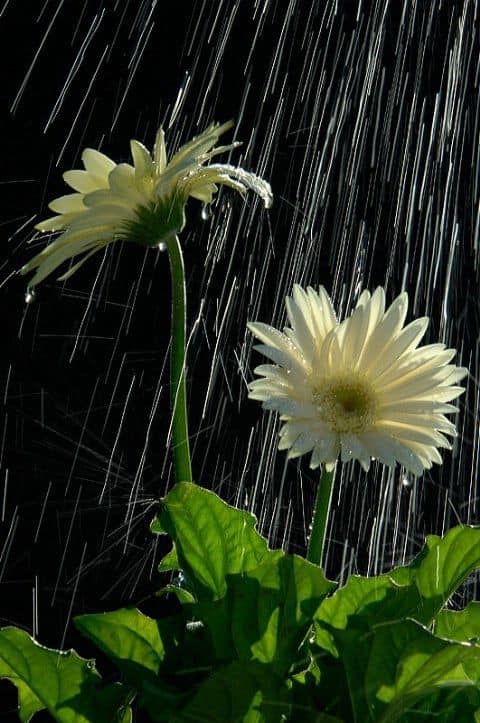 What is tense ? How many kinds of tense ? give definition   structure with example.
আল্লা হাফিজ